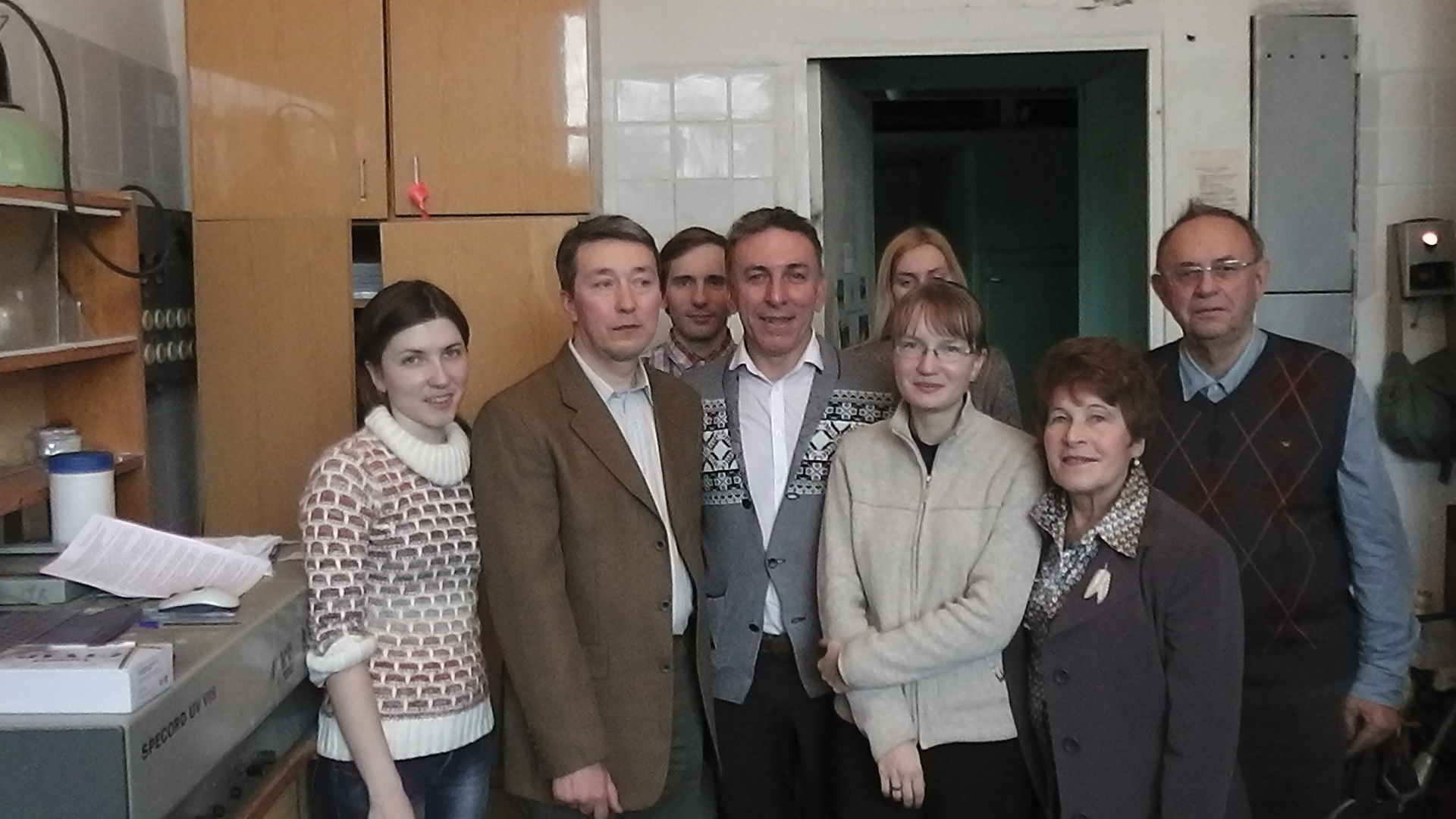 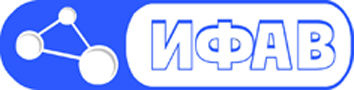 TRIBENZO-1,4-DIAZEPINOPORPHYRAZINES AS PERSPECTIVE PHOTOSENSITIZERS WITH BREAKDOWN OF THE KASHA-VAVILOV’S RULE
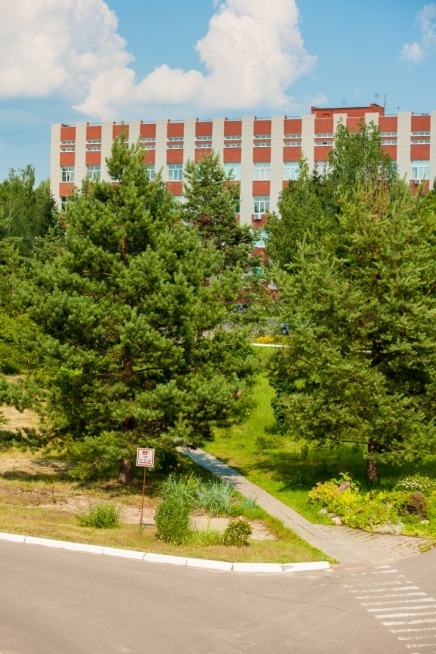 P.A. Tarakanov,1,2 A.O. Simakov, M.E. Neganova,1 D.V. Mischenko,2,3 S.D. Bondarenko,2,4 P.A. Mikhina,2,4 I.A. Sergeeva,4 K.V. Fedorova,4 A.R. Krot,4 N.S. Goryachev,2,4 M.S. Kukharsky,1 S.A. Pukhov,1 V.E. Pushkarev1
 
1Institute of Physiologically Active Compounds RAS, 142432 Chernogolovka, Russia
2Institute of Problems of Chemical Physics RAS, 142432 Chernogolovka, Russia
3 Research and Education Center of Moscow State Regional University in Chernogolovka, Mytishchi, Russia
4 M.V. Lomonosov Moscow State University, 119991 Moscow, Russia
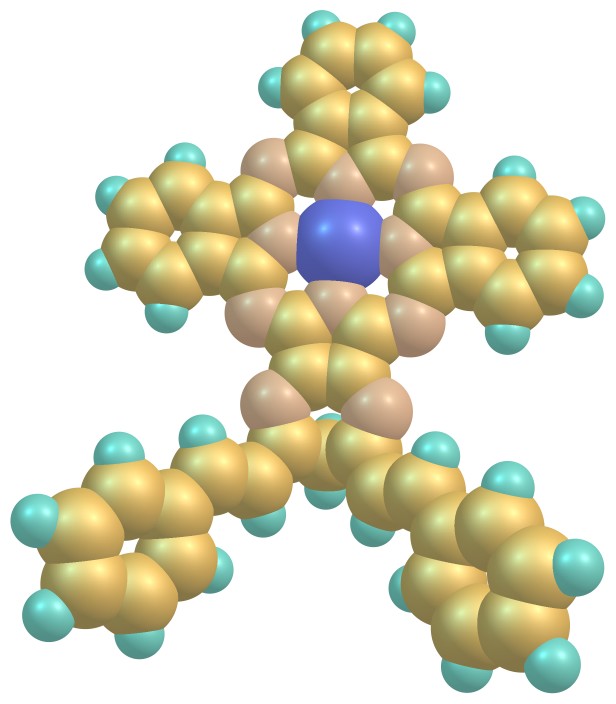 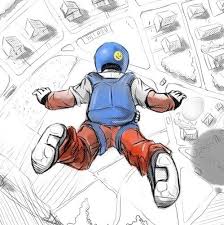 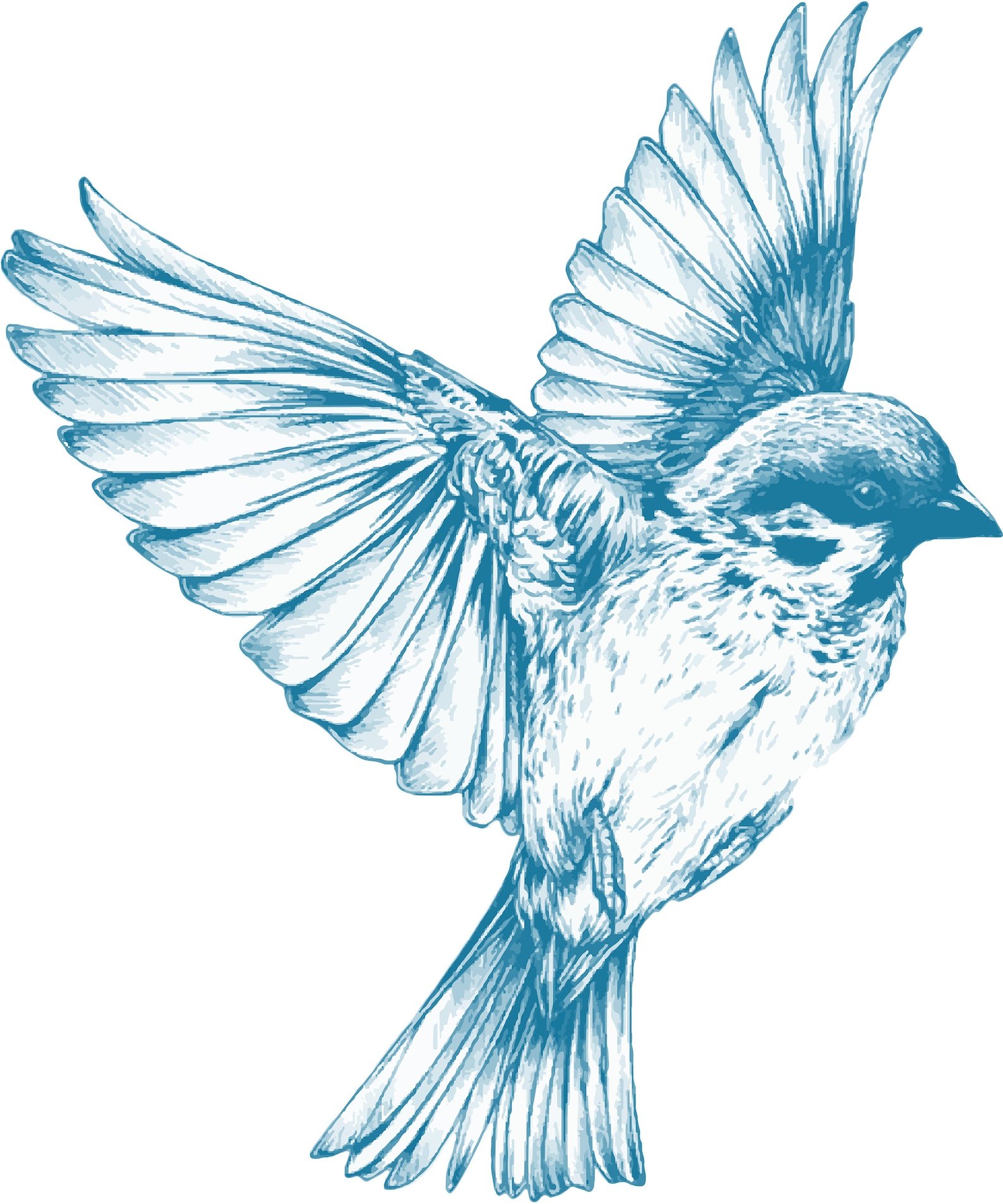 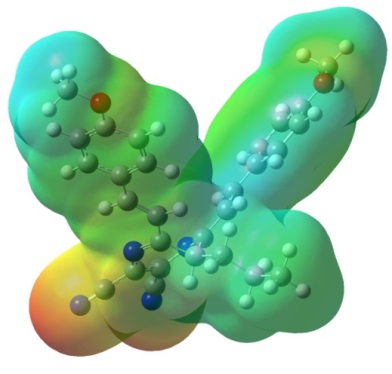 Path to preclinical studies
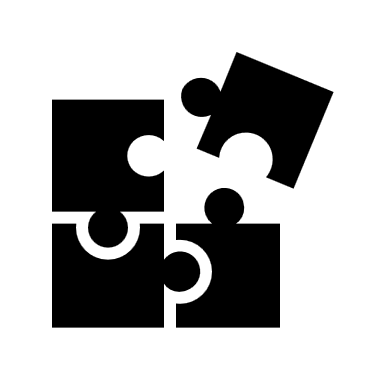 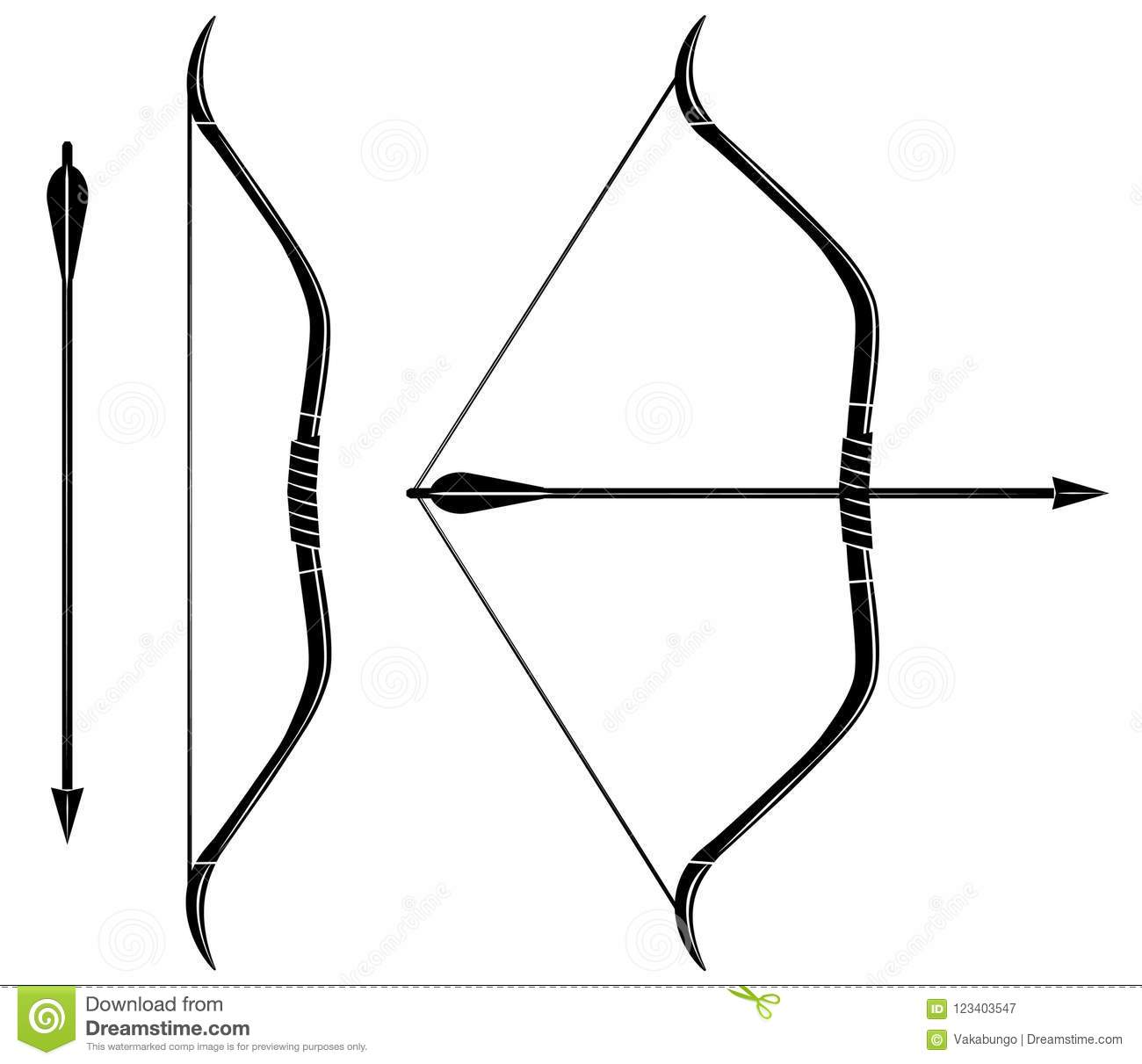 Animal model
Interaction with blood serum
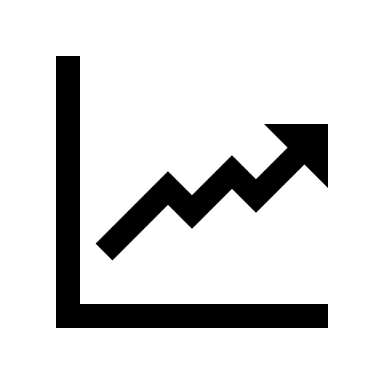 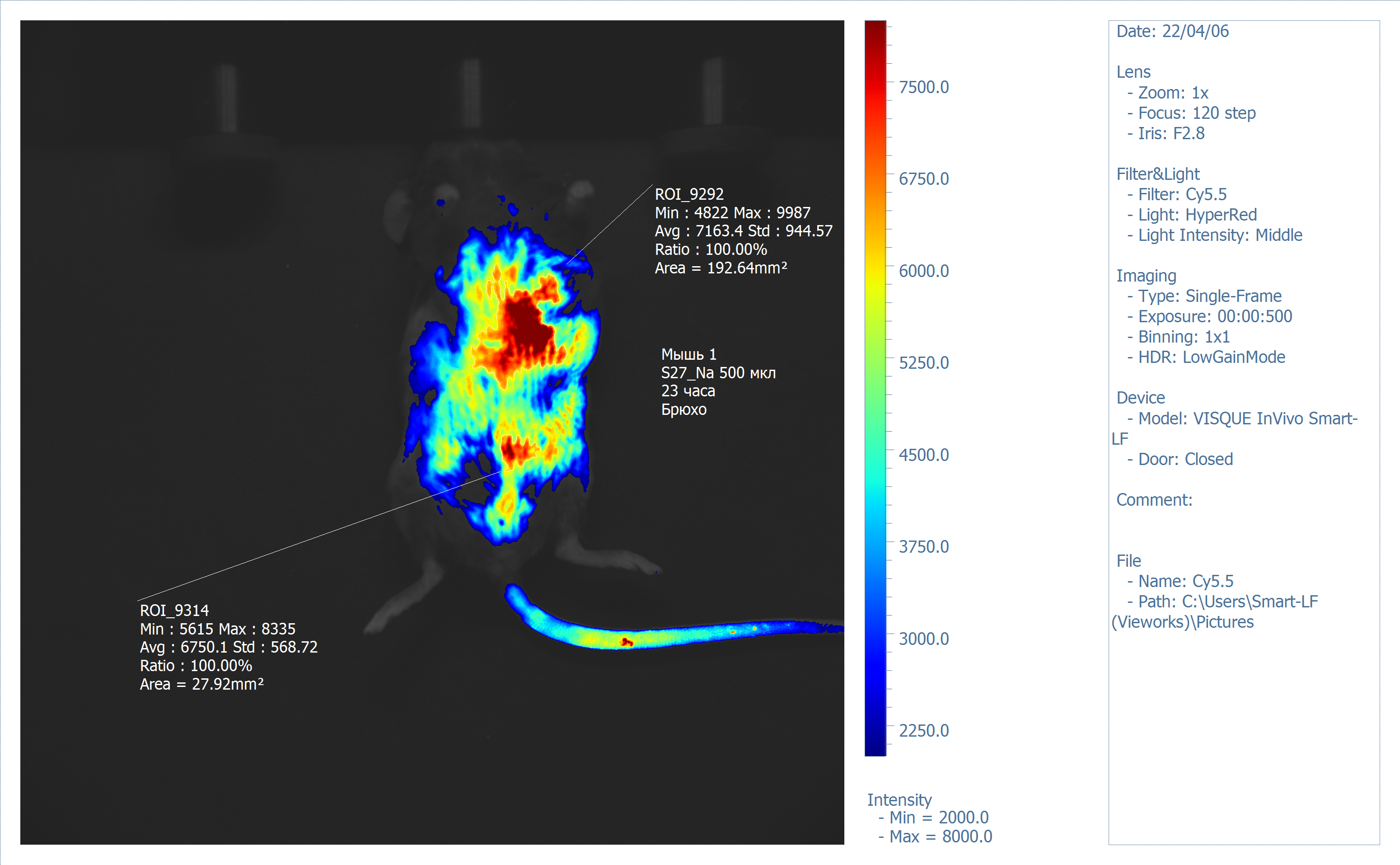 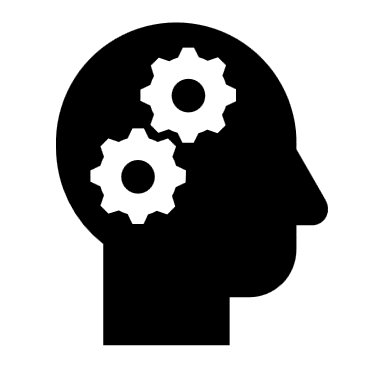 Photophysical properties
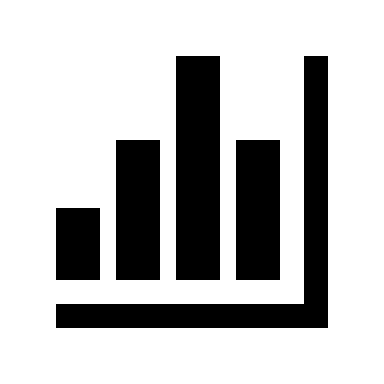 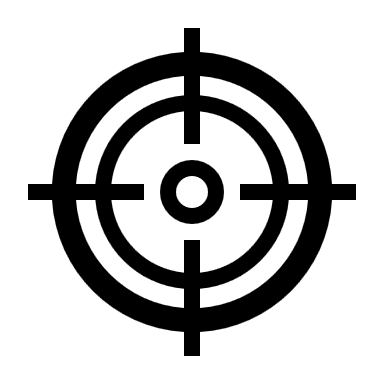 Study in cell
cultures
Nano-construction of
PSs in water solutions
Molecular
structure
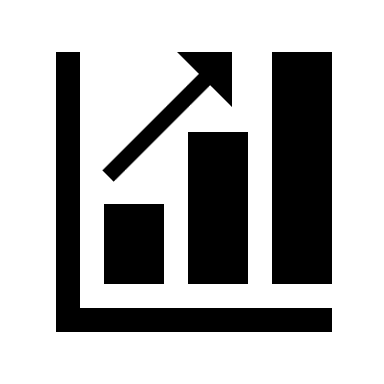 Photochemical properties
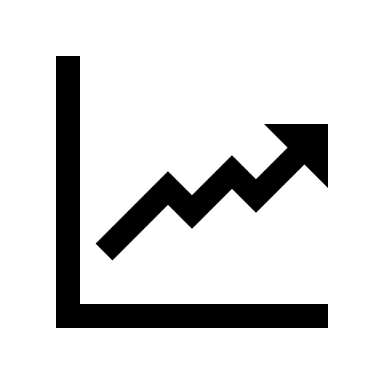 Interaction with tissue homogenate
3
Synthesis
4
Macroheterocycles 2018 11(3) 312-315
Particular structural features of 6-substituted 5,7-bis(2’-arylethenyl)-6H-1,4- diazepine-2,3-dicarbonitrile
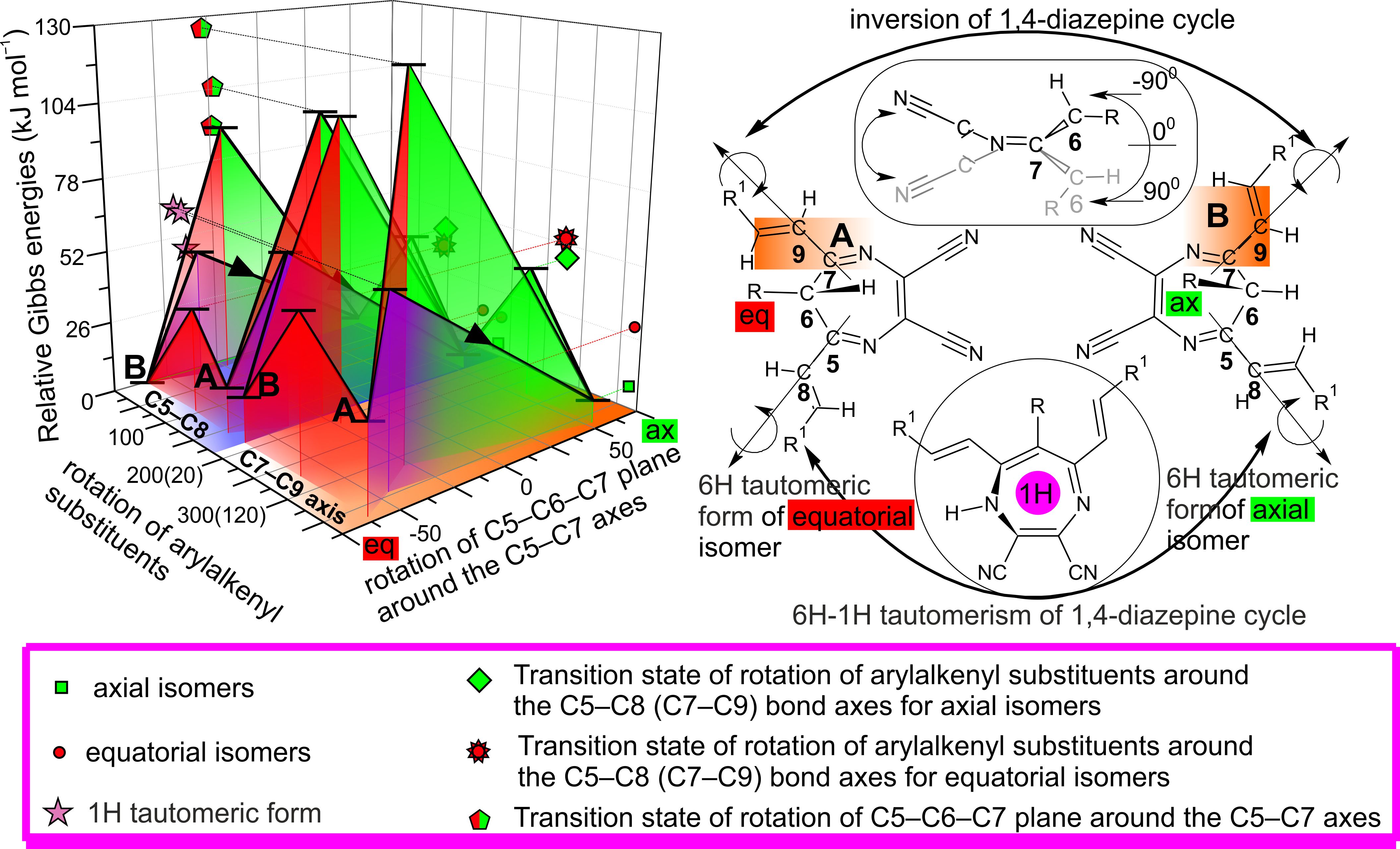 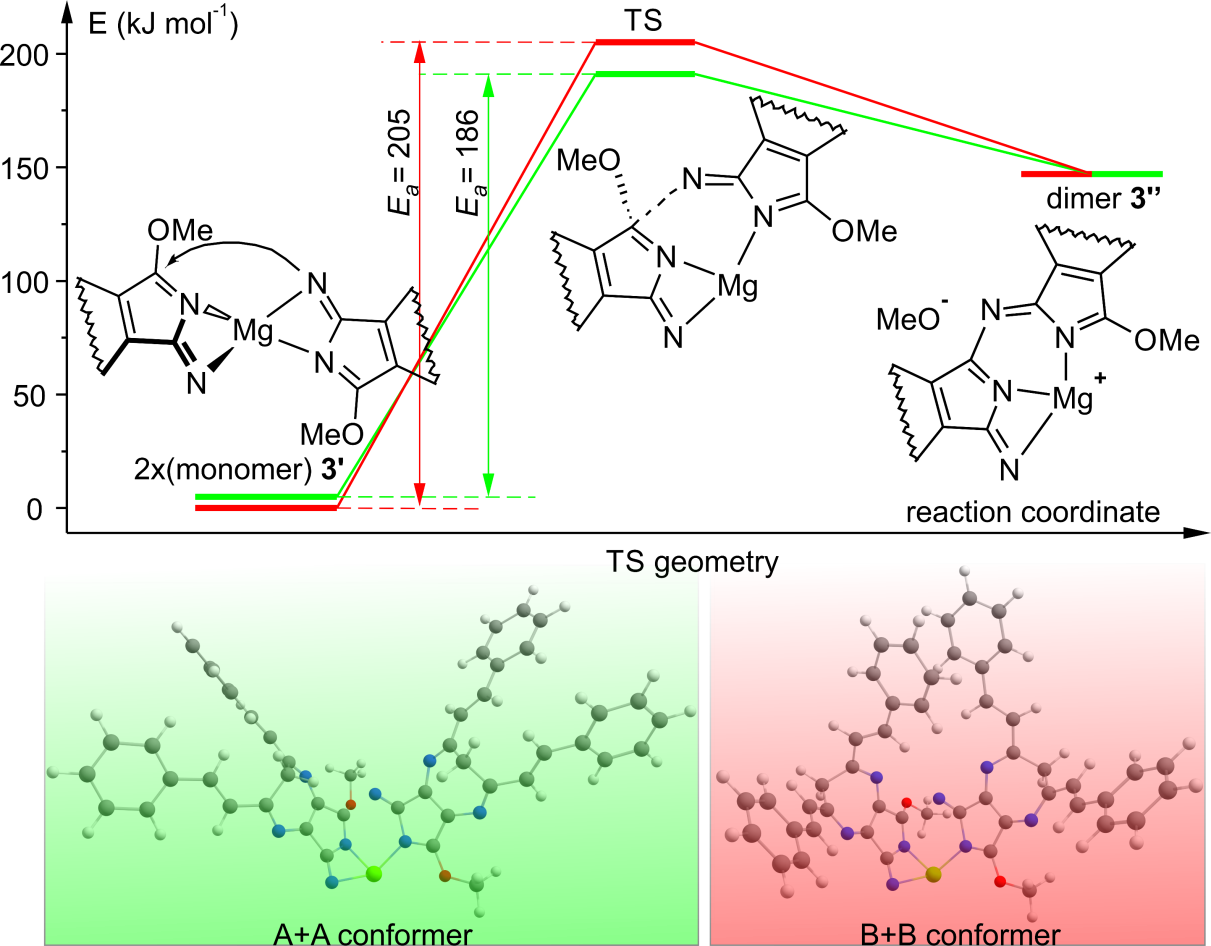 5
Org. Biomol. Chem., 2016, 14, 1138-1146; Macroheterocycles 2018 11(3) 312-315
Strong intermolecular hydrogen bonding interactions in 1,4-diazepineporphyrazines
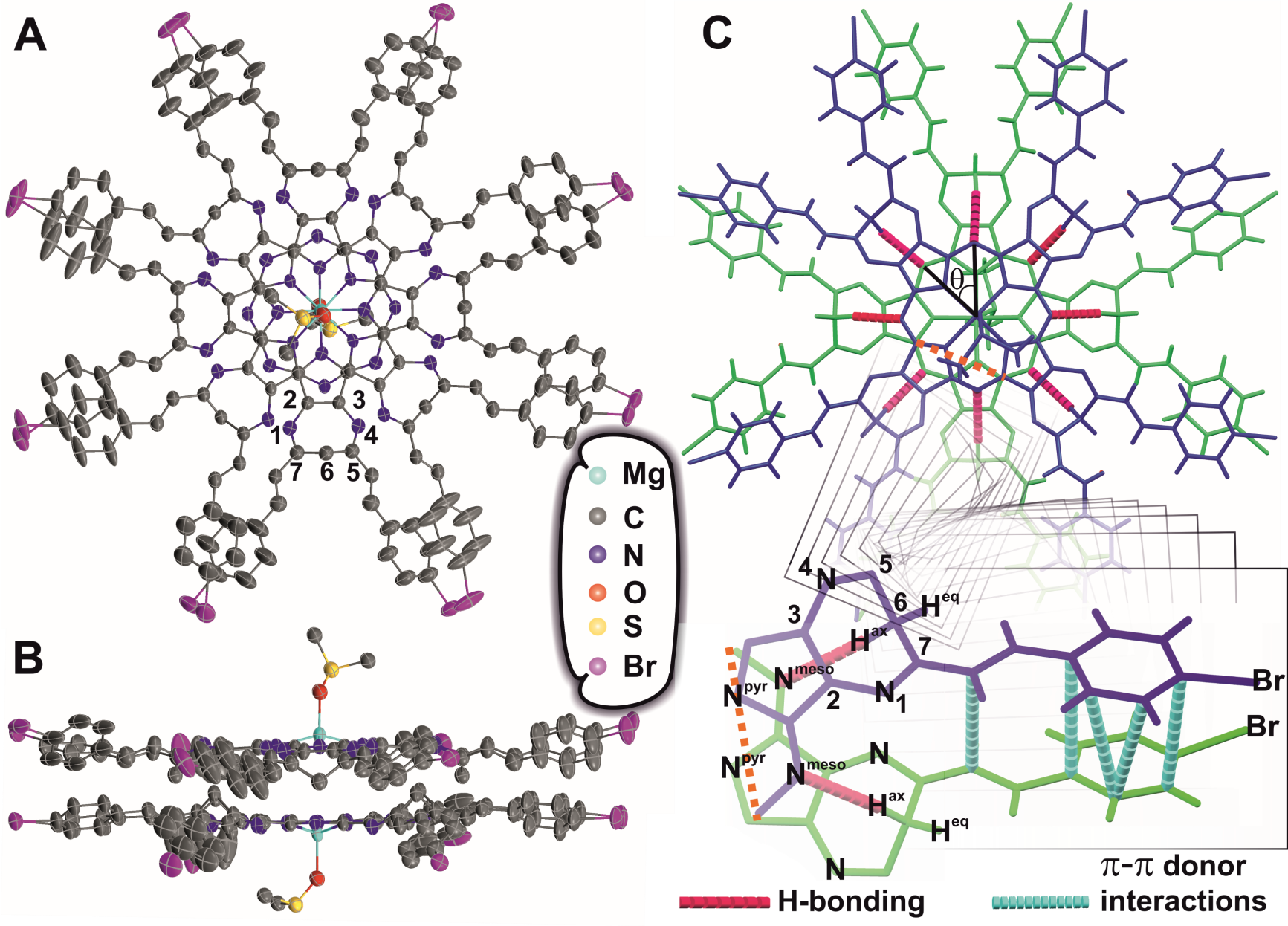 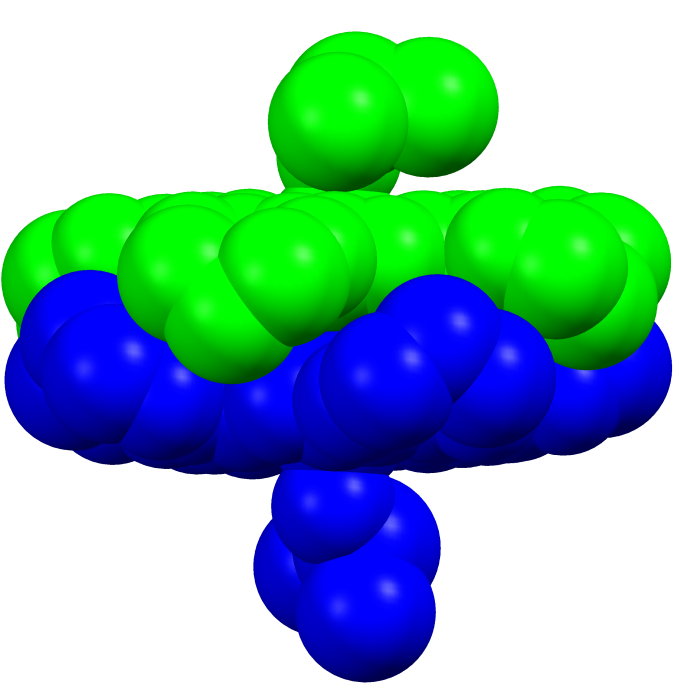 Ellipsoid style presentation: A, B – top and front view, respectively (hydrogen atoms are omitted for clarity).
Capped sticks style presentation with color by symmetry equivalence, hydrogen bonding and short contacts options were applied: C – top view.
6
Dalton Trans., 2018, 47, 14169-14173
The extent of dimerization could be modulated by the specific choice of peripheral diazepine substituents
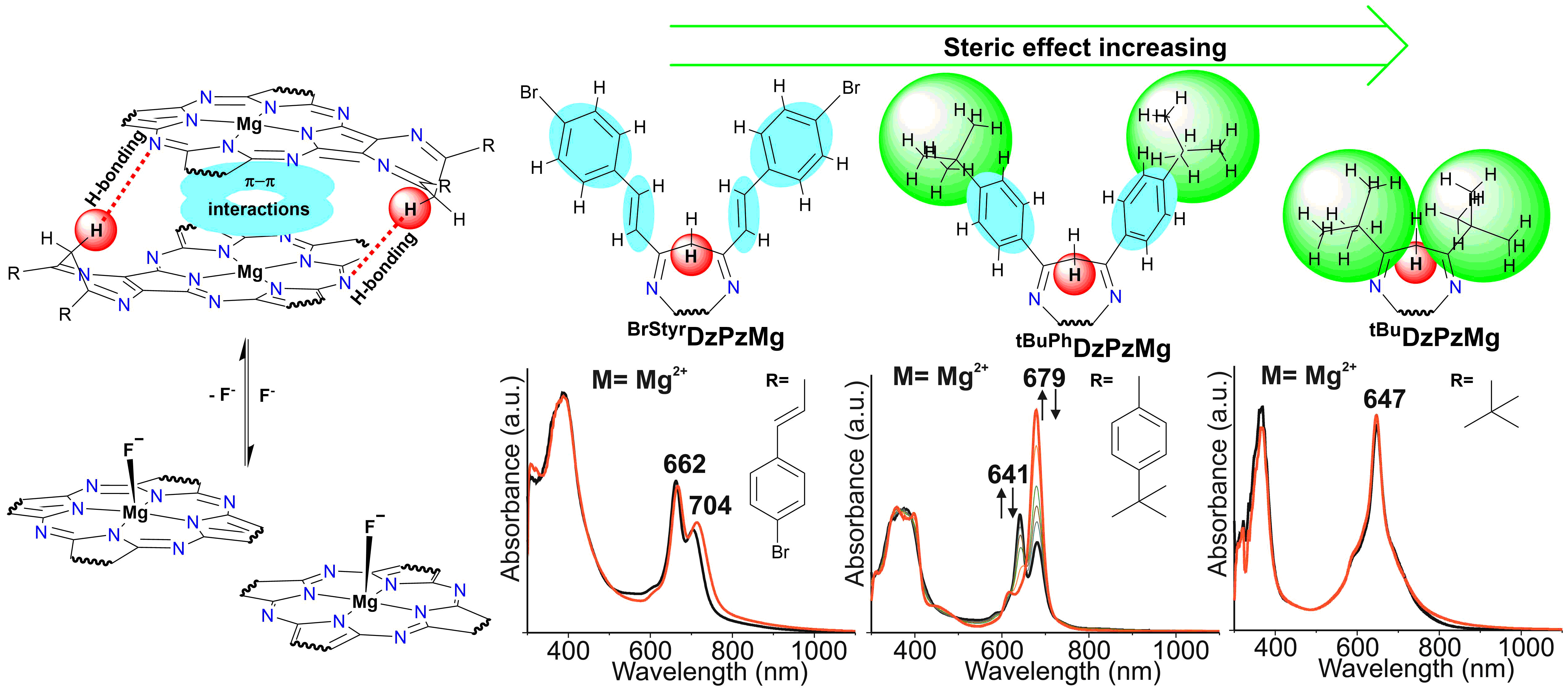 The spectral changes resulting from changes in the peripheral substituents and solvent conditions. Py = pyridine. CM = 2–5 μM. CM(TBAF) = 500 μM.
7
Dalton Trans., 2018, 47, 14169-14173; J. Porphyrins Phthalocyanines 2021, 25, 1204-1211
The extent of aggregation could be modulated by the specific choice of peripheral diazepine substituents
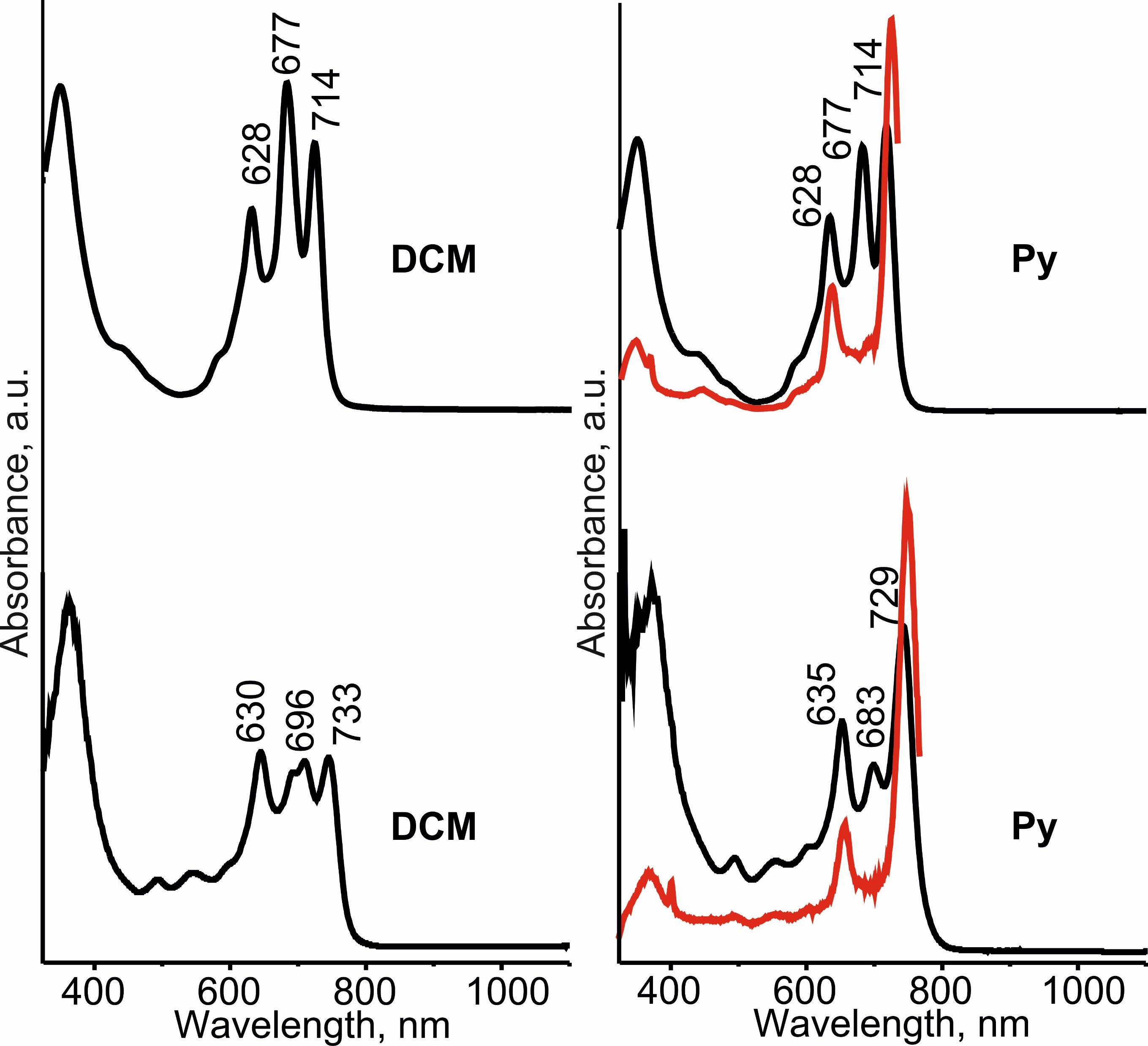 Spectrochimica Acta Part A: Molecular and Biomolecular Spectroscopy 139 (2015), 464–470
8
The extent of aggregation of PSs in MCF-7 cells and rat brain homogenates
The fluorescence quantum yields of 4a,b
4a
4b
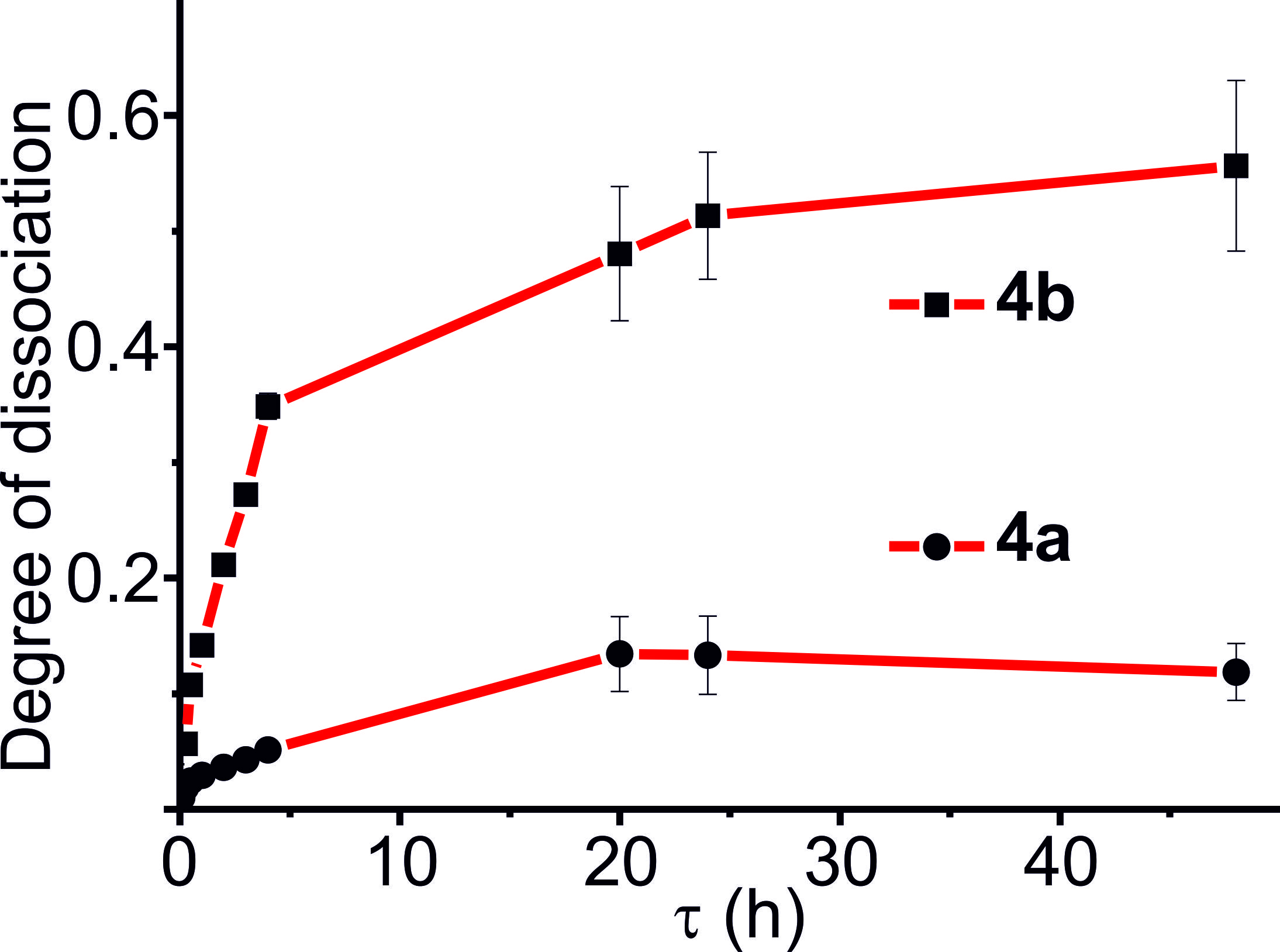 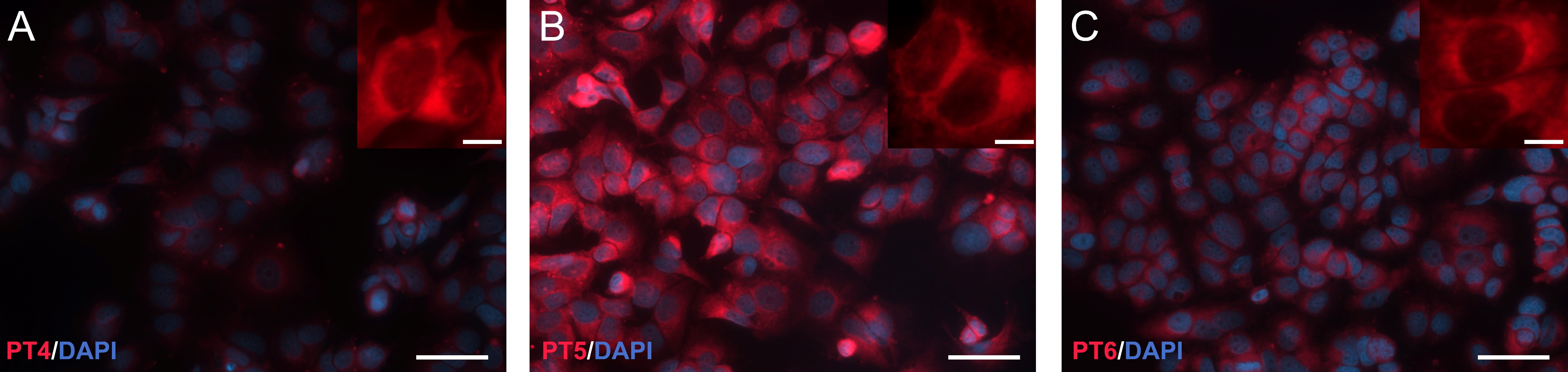 Time dependence of degree of dissociation of 4a,b in rat brain homogenate (RBH) obtained by fluorescence measurements  (C= 10 mM)
4a/DAPI
4b/DAPI
Fluorescence image of MCF-7 cells with micellar forms of 4a,b 10 mM
9
Photophysical and Photochemical properties
Table 1. The fluorescence and singlet oxigen quantum yields of 4a depend on the excitation wavelength
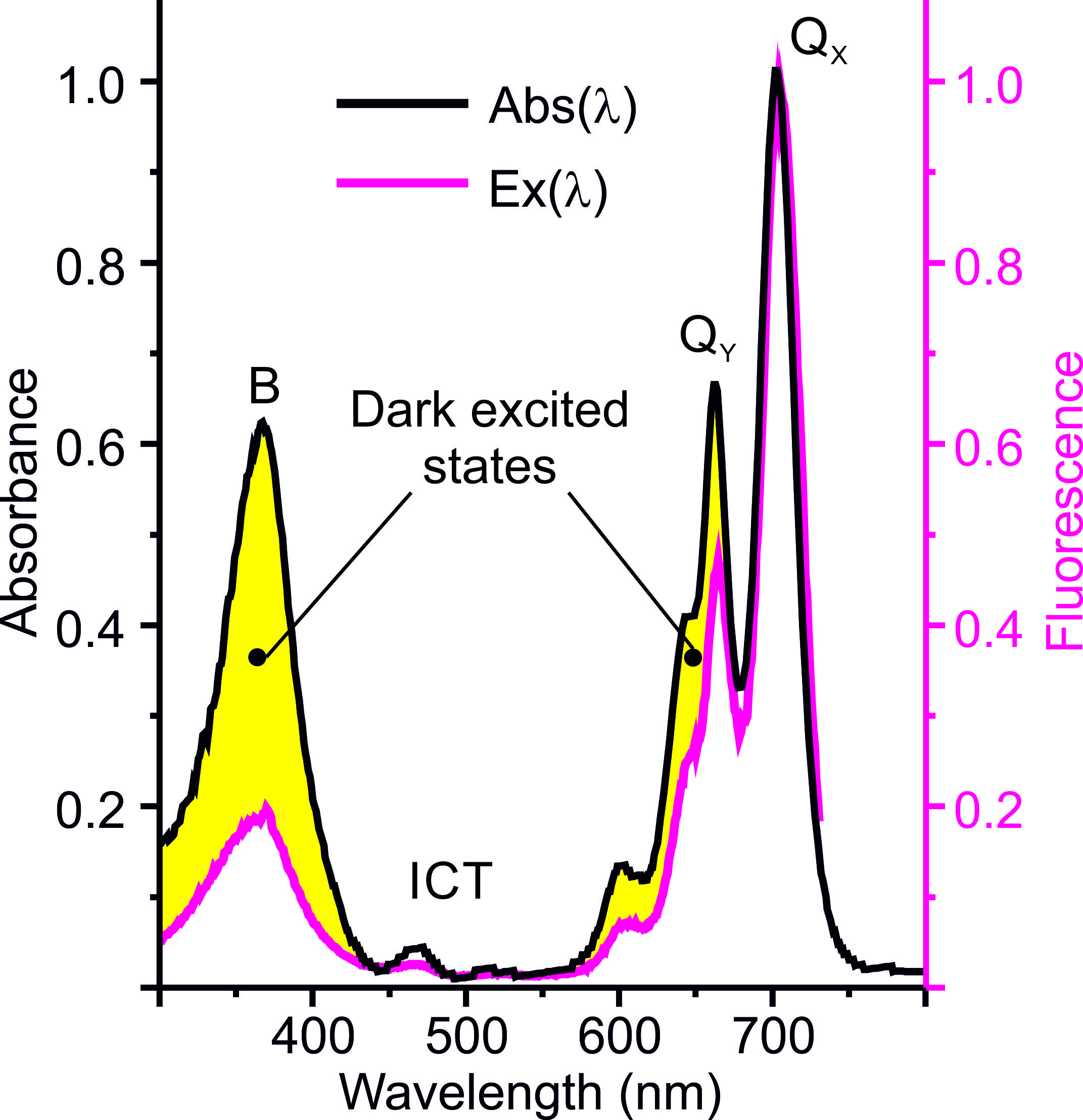 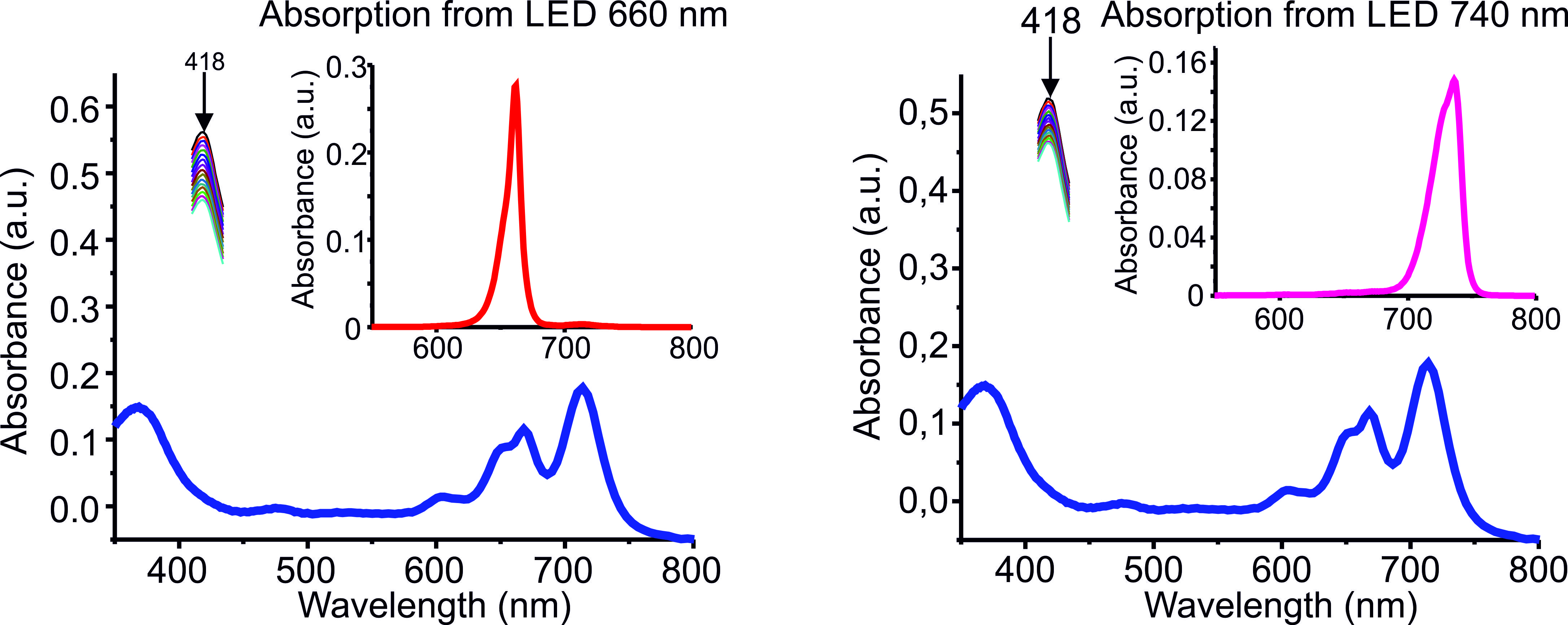 Normalized absorbance and fluorescence spectra of 4a
10
TD DFT calculations and natural transition orbital analysis
S2: E=2.702 eV
H-1 -> L (0.80) 
H-1 -> L+2 (0.04)
The mechanism responsible for triplet generation in these system (S (pp*) → T (CT*)) is similar to the ISC involving S (pp*) → T (np*) transitions and hence greatly enhancing the ISC (El-Sayed’s rule). 1y-2kISC > 1y-xkIC that lead to anti-Kasha effect.
DE: (S1x-T2) = 0.29 eV; (S1y-T2) = 0.43 eV; (S1x-T1y) = 0.93 eV
S1y: E=2.255 eV
H-3 -> L (0.10) 
H-1 -> L (0.05) 
H -> L+1 (0.79)
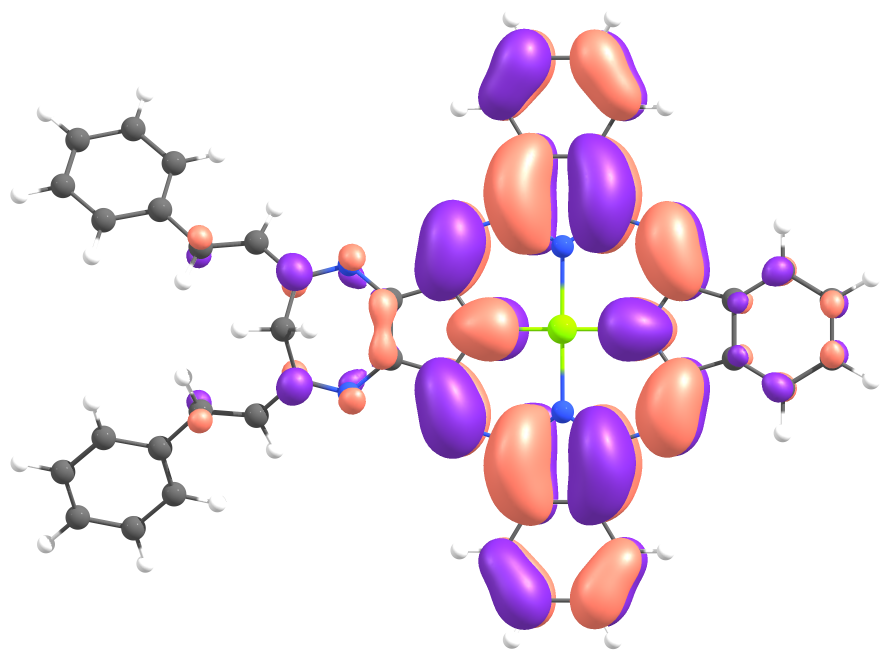 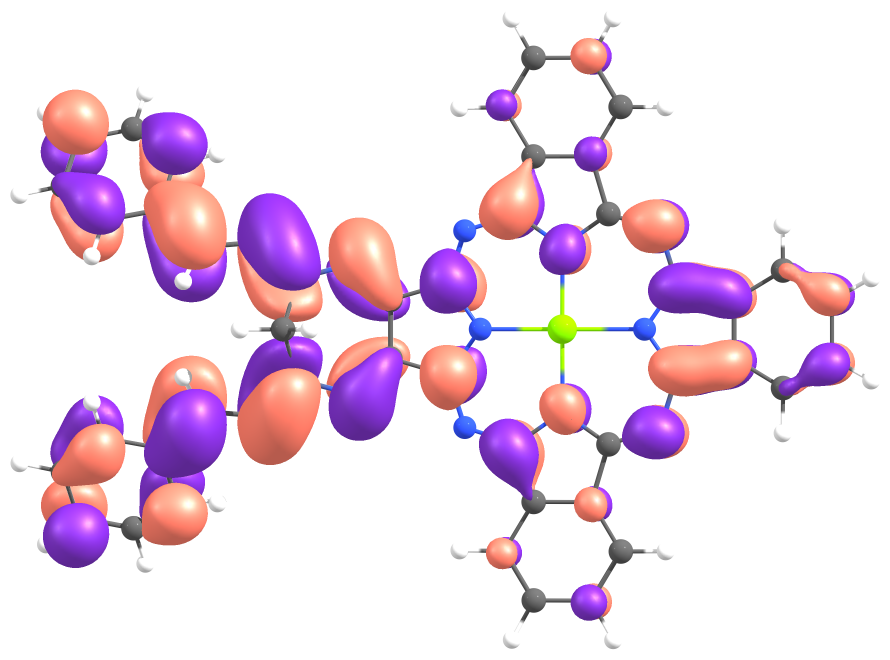 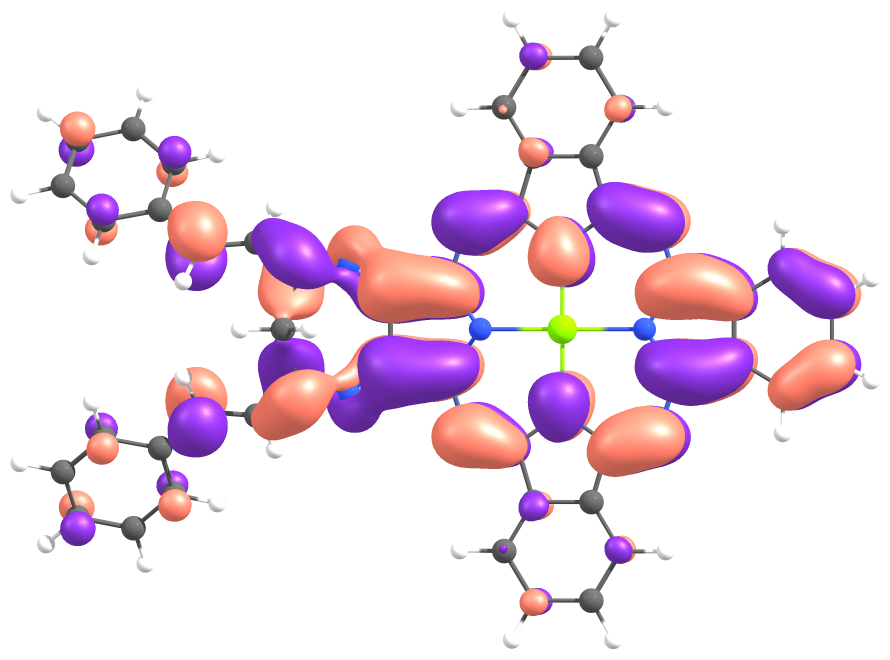 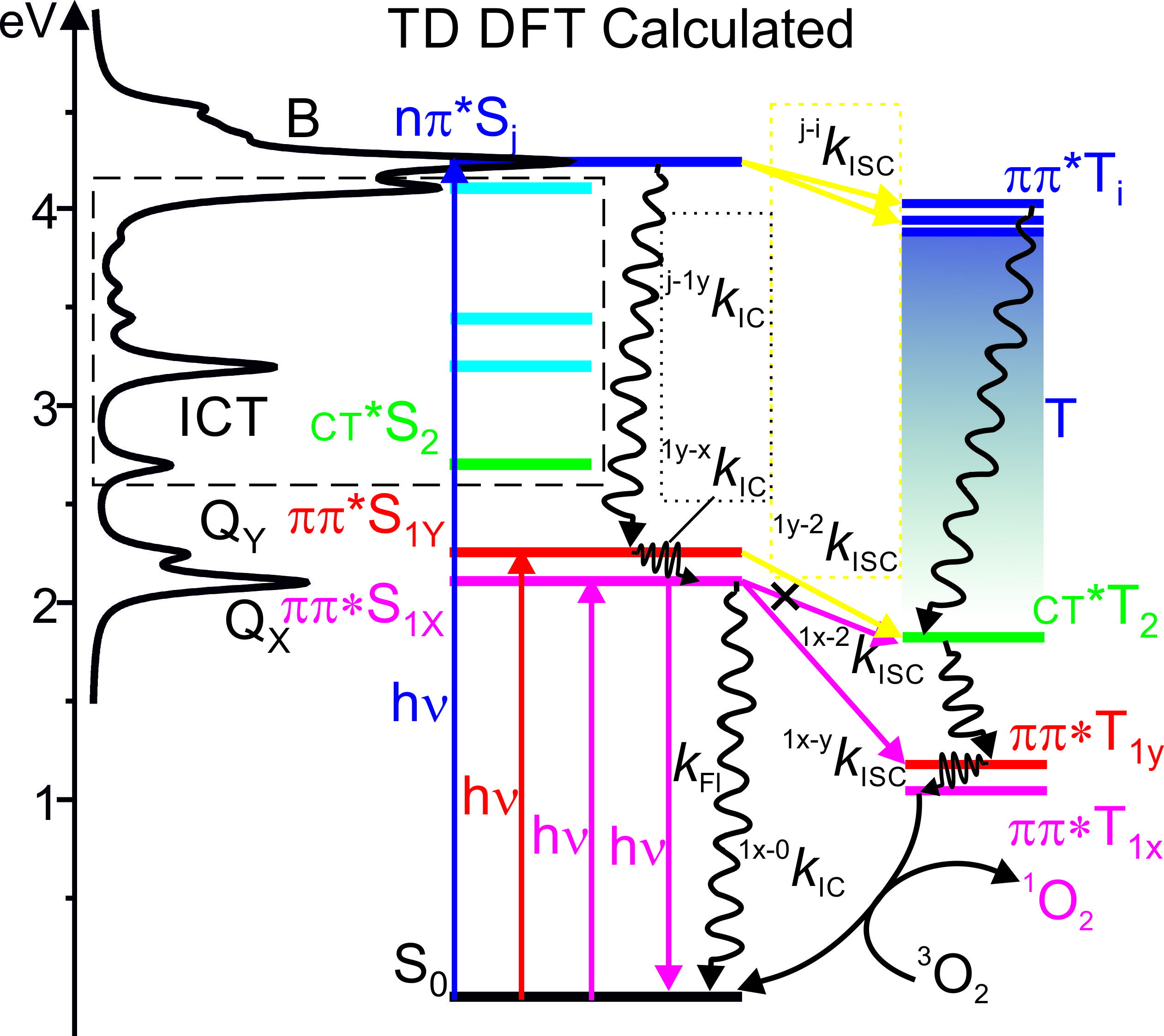 Charge transfer SOC
S1x: E=2.110 eV
H-3 -> L+1 (0.08) 
H -> L (0.85)
LUMO
LUMO+1
LUMO+2
T2: E=1.825 eV
H-1 -> L (0.60) 
H-1 -> L+2 (0.24)
HOMO
HOMO-1
HOMO-3
T1y: E=1.178 eV
H -> L+1 (0.95)
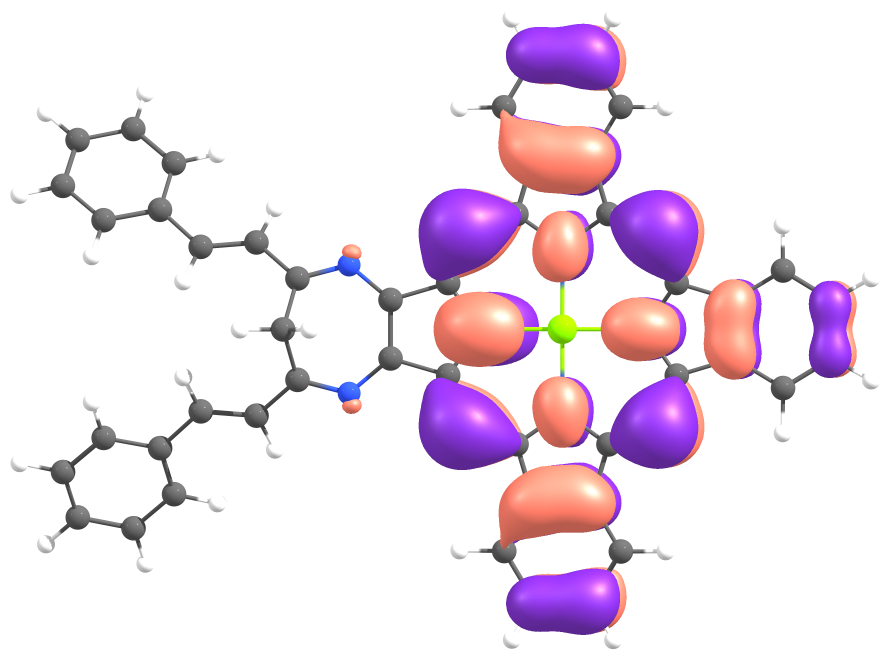 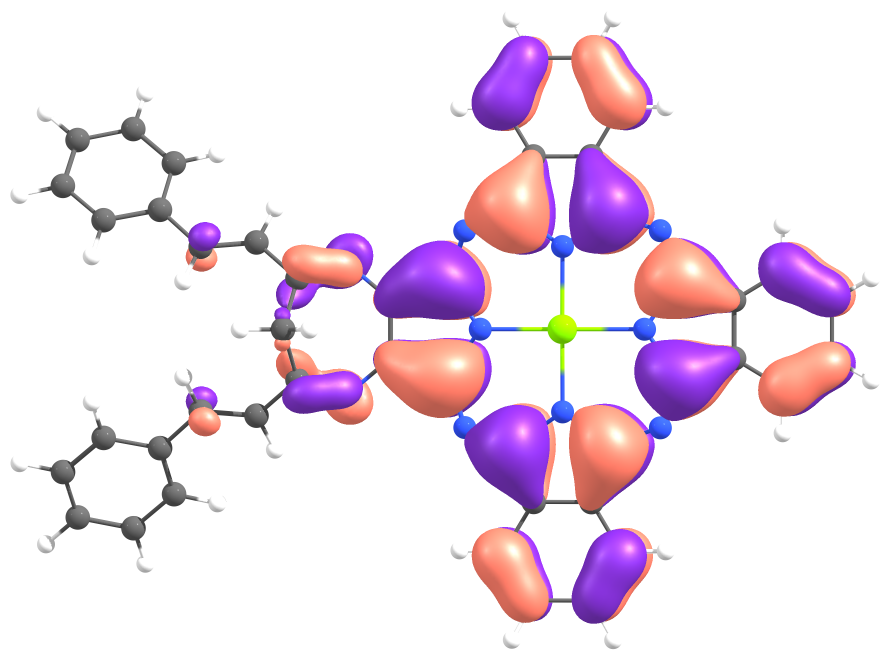 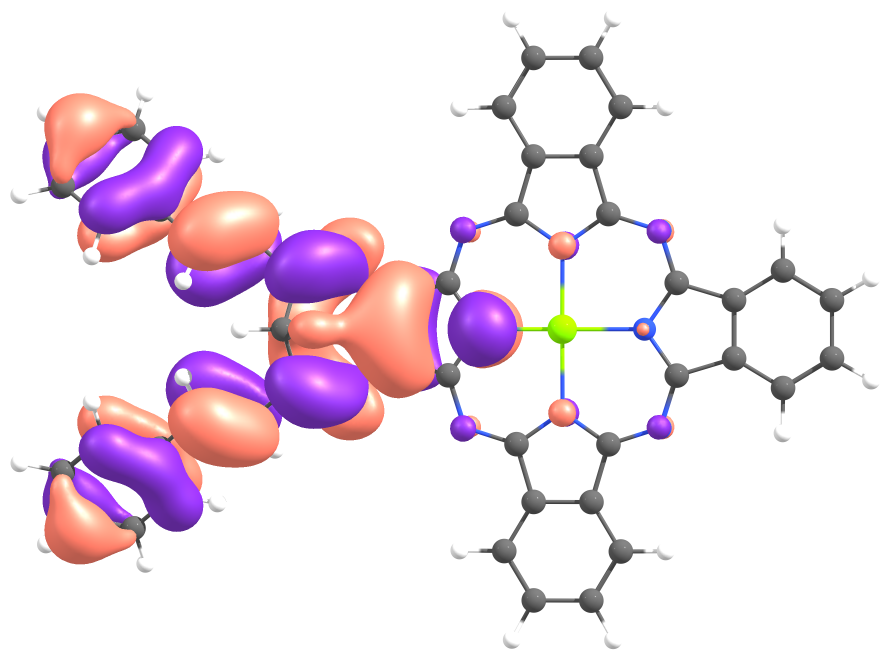 T1x: E=1.044 eV
H -> L (0.91) 
H -> L+2 (0.05)
11
Nano-construction of PSs in water solutions
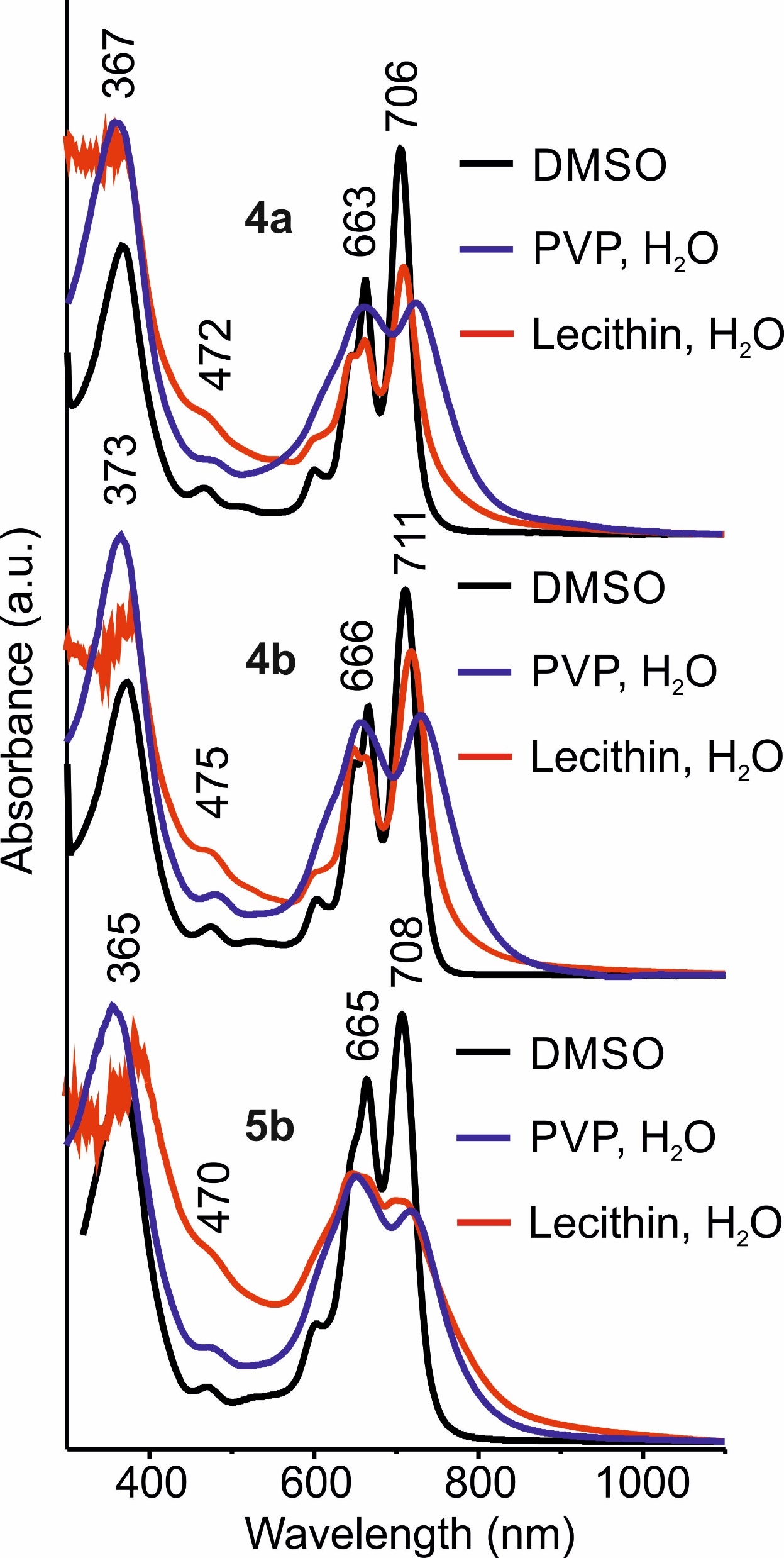 4a
The liposomal forms of PSs based on lecithin from egg yolk contain 1% of complexes.
4b
5b
The micellar forms of PSs based on polyvinylpyrrolidone (PVP) contain 3-4% of complexes.
12
Dynamic light scattering of nano-construction of PSs in water solutions
Table 2. Hydrodynamic radius of nanoparticles in micellar forms of complexes
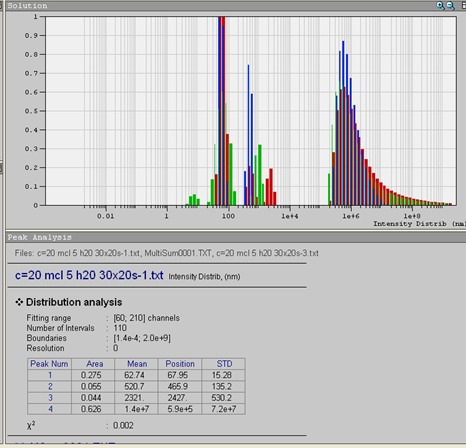 4b
4a-PVP
5b-PVP
70
80
50
60
30
Rh, nm
Rh, nm
40
1e+8
1
100
1e+4
1e+6
10
20
Intensity Distrib (nm)
Comparison of the micellar solutions samples of 4b-PVP size distributions obtained by processing correlation functions in the DynaLS program.
Dependence of the hydrodynamic radius Rh 4a-PVP, 5b-PVP on the concentration of complexes in an aqueous solution.
0
0
0.4
0.4
0.8
0.8
1.6
1.6
2
2
1.2
1.2
С, mM
С, mM
13
Interaction with blood serum and with tissue homogenate
Membranes
Proteins
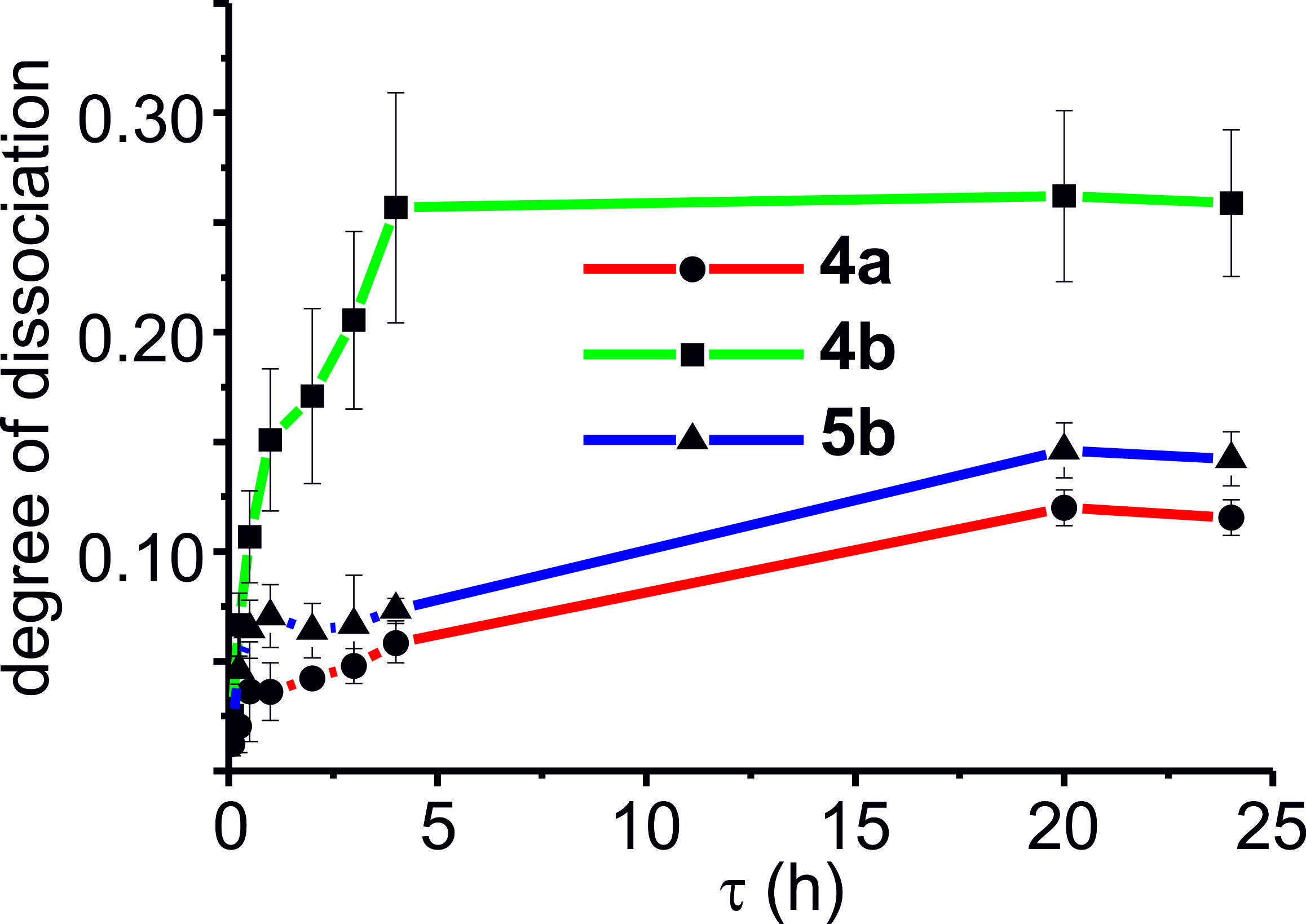 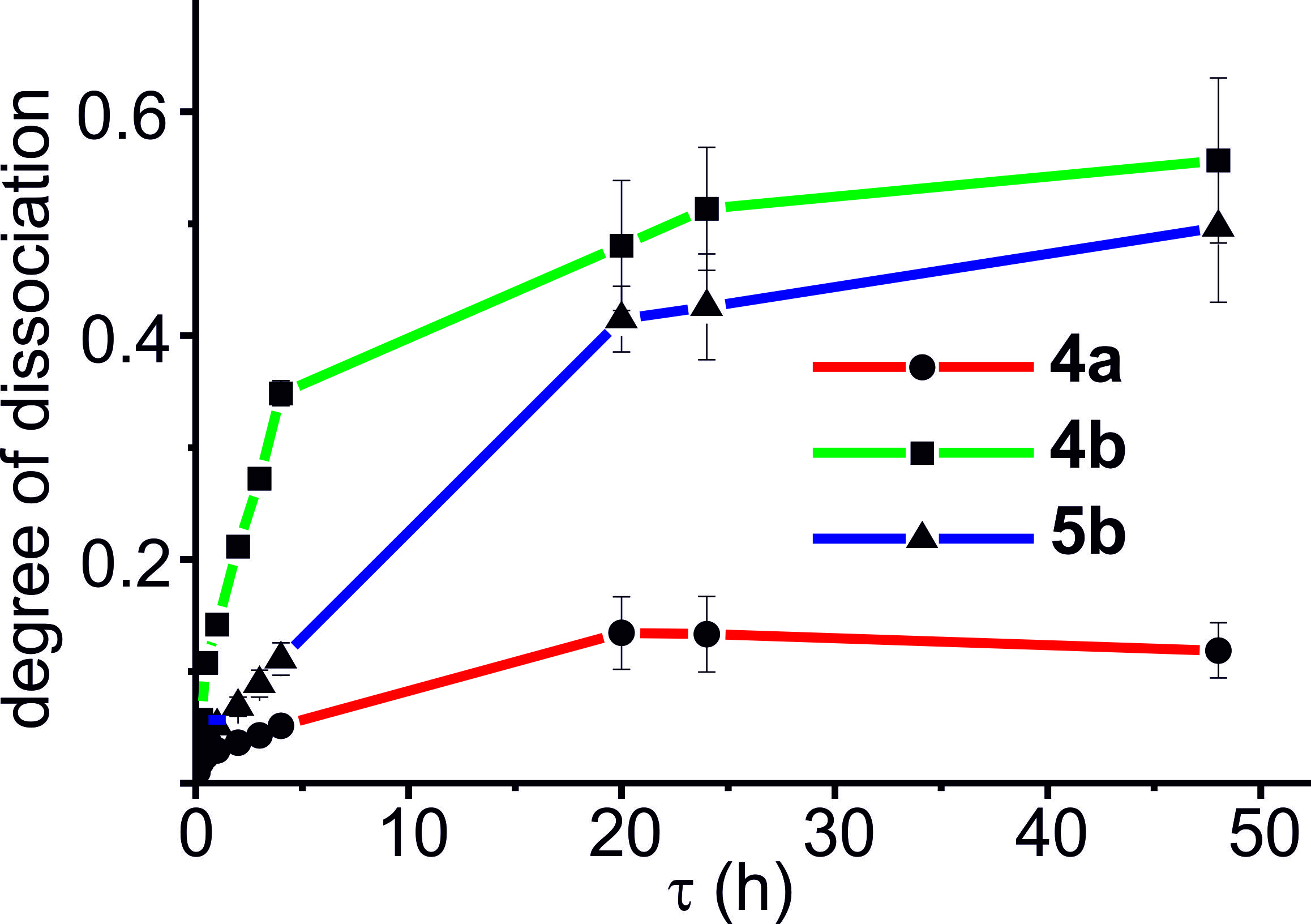 Time dependence of degree of dissociation of the complexes in fetal bovine serum  (FBS) obtained by fluorescence measurements (C= 10 mM)
Time dependence of degree of dissociation of complexes in rat brain homogenate (RBH) obtained by fluorescence measurements  (C= 10 mM)
14
The extent of aggregation of PSs in MCF-7 cells
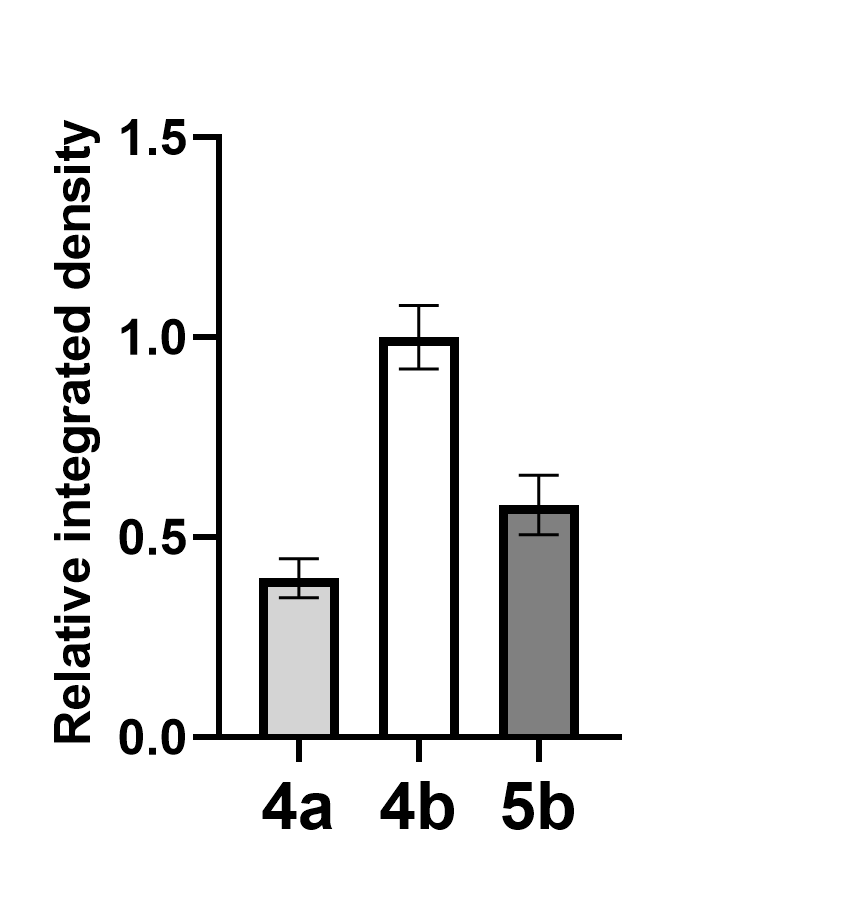 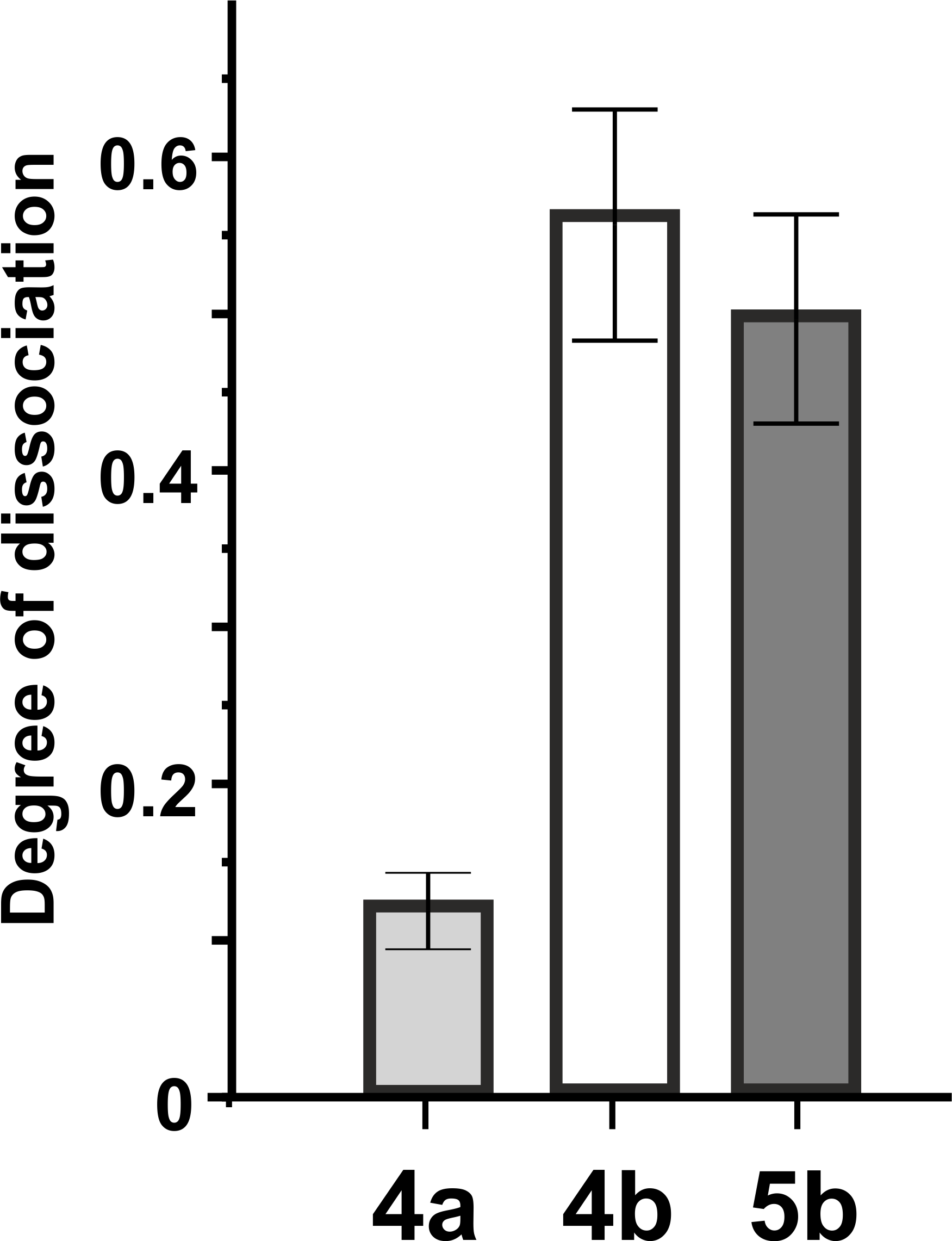 The fluorescence quantum yields and average hydrodynamic radius (Rh) of the complexes
Relative integrated density of fluorescence intensity of complexes in cells
Degree of dissociation of complexes in rat brain homogenate (RBH)
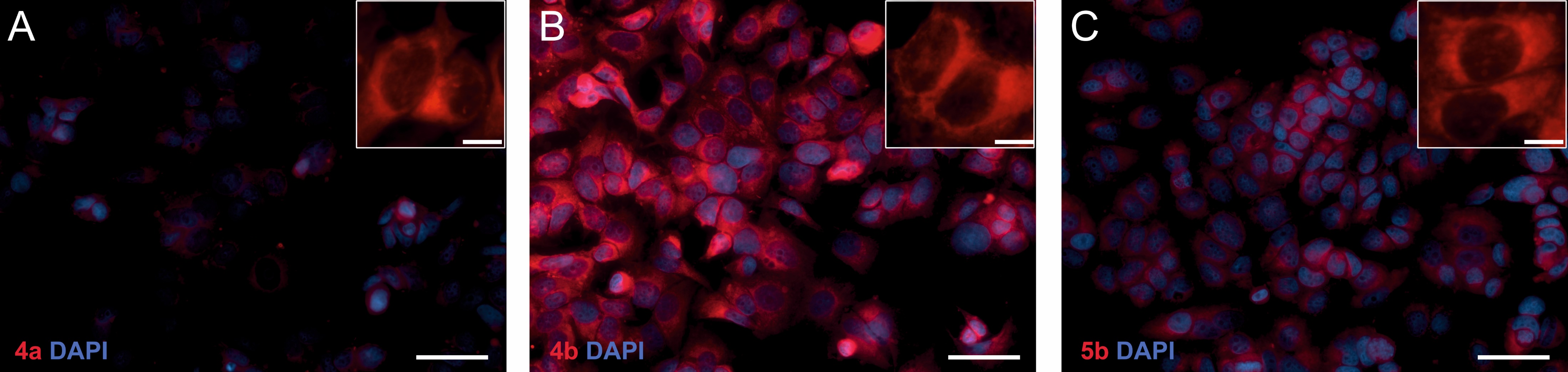 15
Fluorescence image of MCF-7 cells with micellar forms of complexes10 mM (A- 4a, B- 4b, C- 5b)
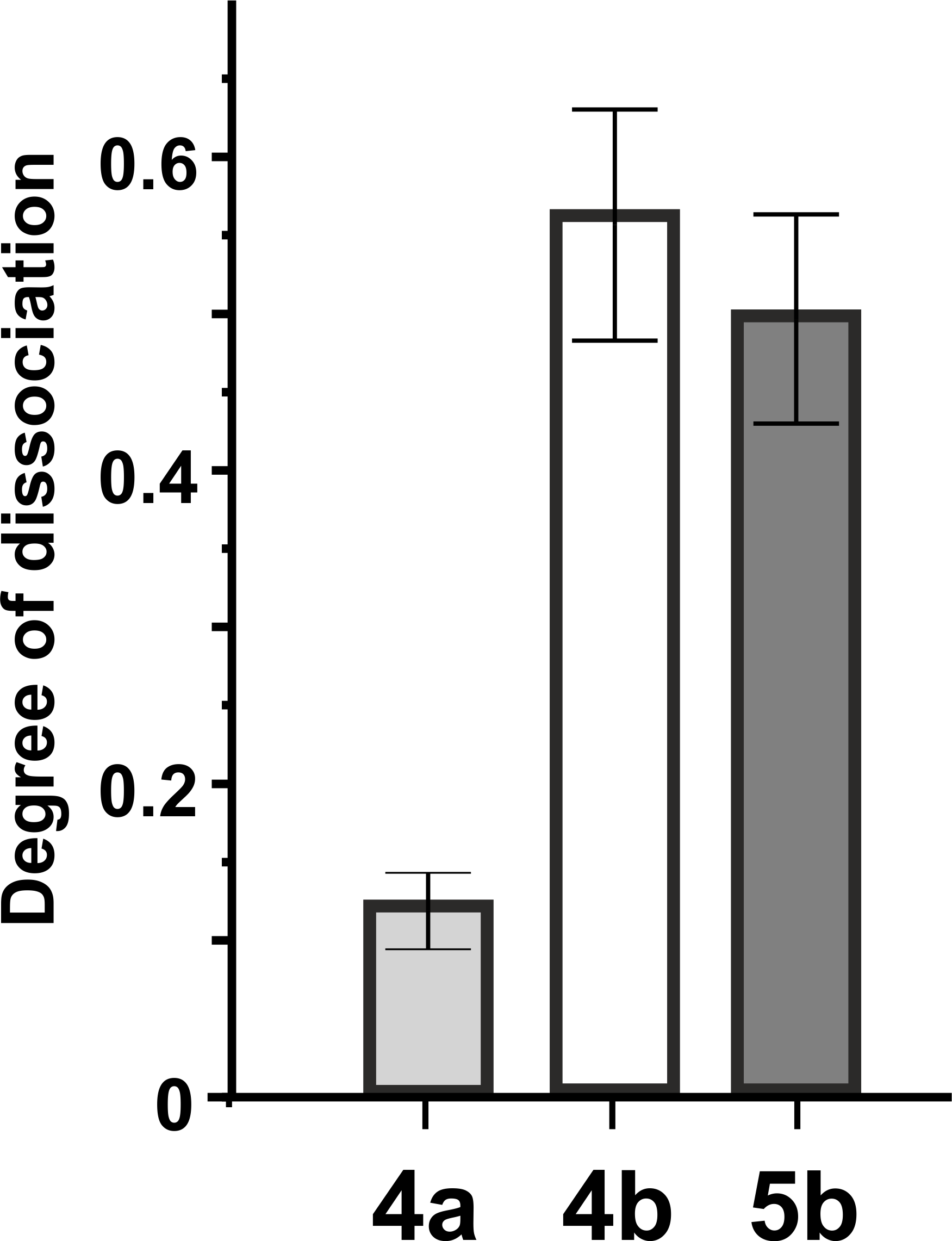 In vitro analysis of photodynamic activity using MCF-7 cells and rat brain homogenates
Table 3. The singlet oxigen quantum yields and average hydrodynamic radius (Rh) of the complexes
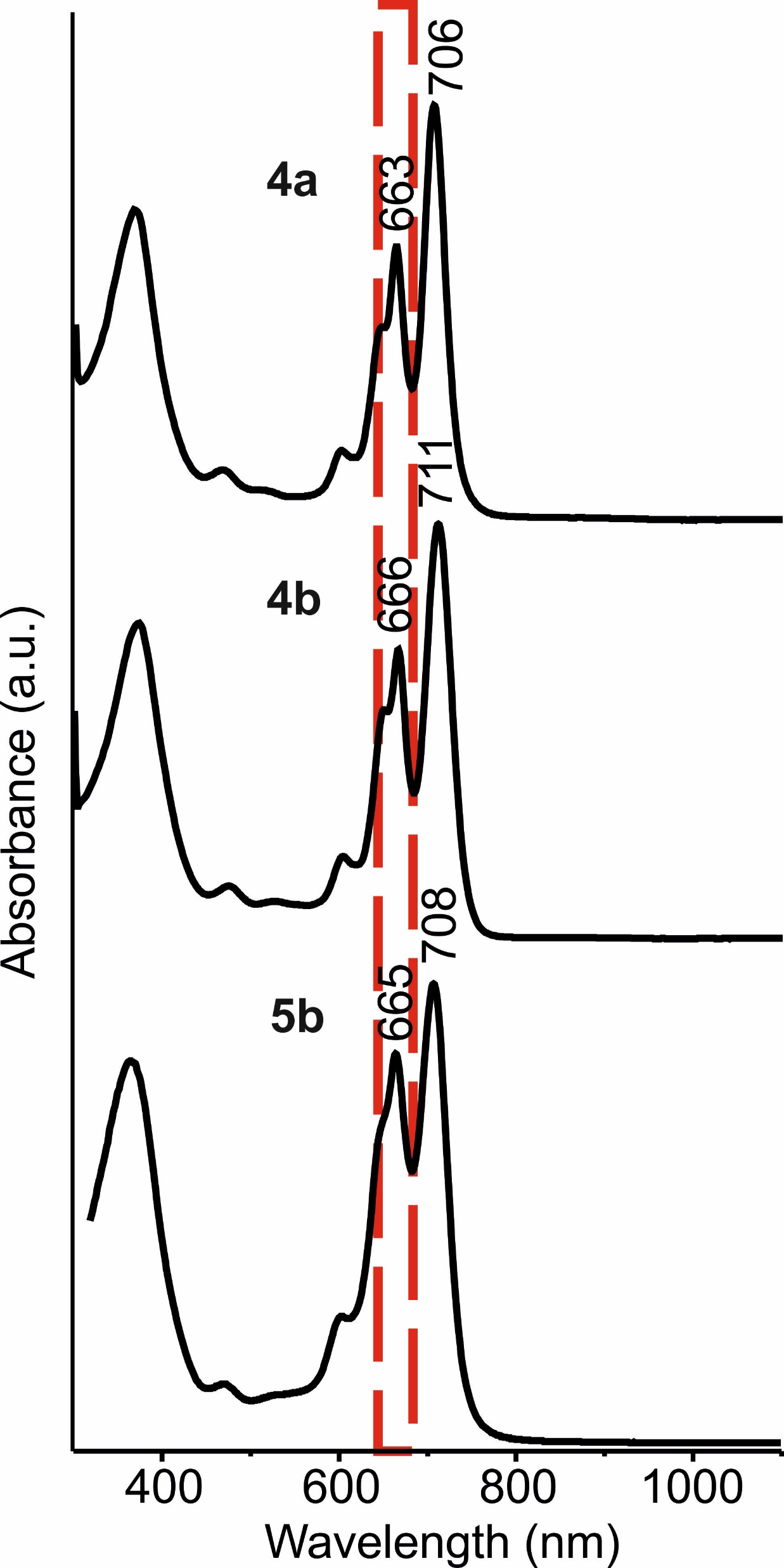 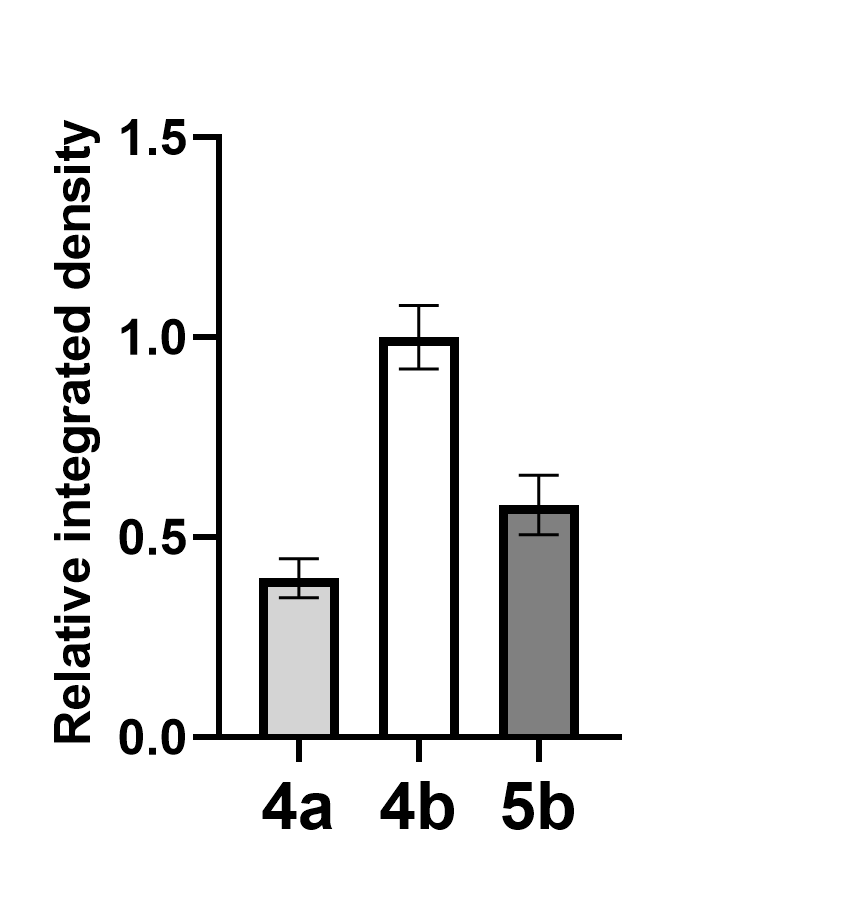 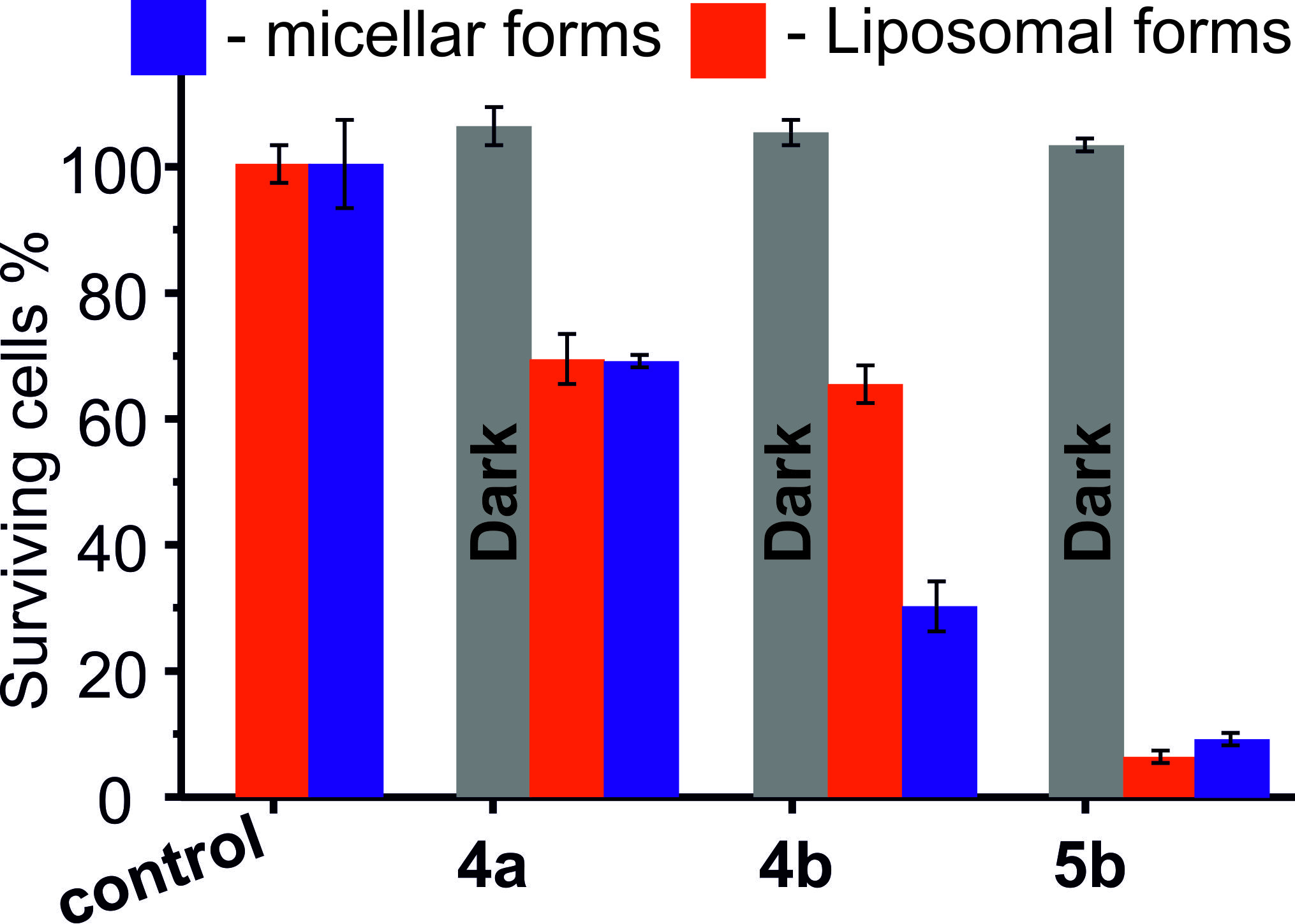 Degree of dissociation of complexes in rat brain homogenate (RBH)
Relative integrated density of fluorescence intensity of complexes in cells
Photoinduced cytotoxicity of complexes (1 mM) toward MCF-7 cells using 4 J/cm2 dose light (670 nm, LED).
16
Conclusions
1
The simultaneous presence of substituents at the C5, C6, and C7 positions of the 1,4- diazepine heterocycle results in effective intramolecular steric interactions, which, in turn, significantly affect the temperature dependent stability of the conformational state of the molecule. It can provide ways of controlling the selective synthesis of low-symmetry A3B-type 5,7-arylethenyl substituted-6H-1,4-tribenzodiazepinoporphyrazines based on temperature dependent steric effect in 5,6,7-substituted-1,4-diazepine-2,3-dicarbonitrile during cross-condensation under Linstead macrocyclization conditions.

The presence of conformation lability and ability of 1,4-diazepine moiety to form intermolecular hydrogen bonding provides control of the tendency of 5,7-arylethenyl substituted-6H-1,4-tribenzodiazepinoporphyrazines to aggregate in different mediums.

1,4-Diazepine moiety in tribenzodiazepinoporphyrazines has strong effect on the decay paths of the excited state based on spin–orbit charge-transfer ISC (SOCT-ISC), which results in anti-Kasha effect.

In vitro study showed possibility to create nanoscale heavy-atom-free photosensitizers with drug release effect based on low-symmetry A3B-type 5,7-arylethenyl substituted-6H-1,4-tribenzodiazepinoporphyrazines in PVP polymer matrix.
2
3
4
17
Тетрапиррольные макроциклы как перспективная основа для создания тераностиков
Спасибо за внимание
Acknowledgements. The work was financially supported by the RSF (Grant 17-73-10413).